PRIMJENA E-AUKCIJE
28.03.2018.
PRAVILNIK O NAČINU KORIŠTENJA E-AUKCIJE- Uslovi za primjenu -
U slučaju primjene e-aukcije, TD mora sadržavati odgovarajuće informacije o procesu e-Aukcije i podkriterije koji će biti predmet e-aukcije;
U slučaju kriterija ekonomski najpovoljnija ponuda, ocjena ponuda se vrši samo po podkriterijima definisanim u sistemu e-Nabavke;
E-Aukcija nije moguća ukoliko su predmet nabavke ugovori o uslugama i ugovori o radovima čiji je predmet intelektualni rad;
PRAVILNIK O NAČINU KORIŠTENJA E-AUKCIJE- Unos i ocjena prihvatljivih ponuda -
Prije zakazivanja e-aukcije ugovorni organ u sistem e-Nabavke unosi sve prihvatljive ponude;
U slučaju da domaća ponuda ispunjava uslove za primjenu preferencijalnog tretmana domaćeg, ugovorni organ unosi stvarnu vrijednost ponude;
U slučaju prijema jedne prihvatljive ponude e-Aukcija se ne može zakazati, nego se postupak okončava u skladu sa članom 69. Zakona;
PRAVILNIK O NAČINU KORIŠTENJA E-AUKCIJE- Unos i ocjena prihvatljivih ponuda -
Jedinica mjere u kojoj su iskazani elementi ponude koja se koristi za računanje broja bodova kod e-Aukcije za podkriterije u okviru kriterija ekonomski najpovoljnje ponude mora biti iskazana na istoj osnovi za sve prihvatljive ponude;
PRAVILNIK O NAČINU KORIŠTENJA E-AUKCIJE- Zakazivanje i početak e-Aukcije -
Za zakazivanje i početak e-Aukcije referentno je vrijeme u sistemu e-Nabavke;
Ugovorni organ određuje početak i dužinu trajanja e-aukcije u sistemu e-Nabavke;
Od momenta zakazivanja do vremena početka e-Aukcije mora proći minimalno 48 sati;
E-Aukcija ne može početi vikendom, neradnim danom i radnim danom prije  9:00 i nakon 15:00;
U slučaju podjele postupka nabavke na lotove, e-Aukcija se zakazuje za svaki lot posebno;
PRAVILNIK O NAČINU KORIŠTENJA E-AUKCIJE- Trajanje, tok i završetak e-Aukcije -
Predviđeno trajanje e-Aukcije je od minimalno 10 do maksimalno 30 minuta; 
Istekom predviđenog trajanja e-Aukcija se završava; 
E-Aukcija se automatski produžava za dvije minute, ukoliko se podnese nova cijena ili vrijednost u posljednje dvije minute trajanja e-Aukcije;
Ukoliko u posljednje dvije minute trajanja e-Aukcije ne bude podnesena nova cijena ili vrijednost, e-Aukcija s završava istekom te dvije minute;
PRAVILNIK O NAČINU KORIŠTENJA E-AUKCIJE- Rok za izmjenu i otkazivanje e-Aukcije -
Izmjenu vremena početka i dužine trajanja e-Aukcije ugovorni organ može vršiti kroz sistem e-Nabavke do momenta početka e-Aukcije. Od momenta izmjene do novog početka e-Aukcije mora proći minimalno 48 sati; 
Otkazivanje e-Aukcije se može vršiti kroz sistem e-Nabavke do momenta početka e-Aukcije;
PRAVILNIK O NAČINU KORIŠTENJA E-AUKCIJE- Sniženje cijena -
Svako snižavanje cijene ponude u slučaju najniže cijene, kao kriterija za dodjelu ugovora, je moguće u rasponu od 0,1 % do 10 % najniže početne cijene svih ponuda; 
Svako snižavanje cijene ponude u slučaju ekonomski najpovoljnije ponude, kao kriterija za dodjelu ugovora, je moguće u rasponu od 0,1 % do 10 % ponuđene cijene;
Umanjenje svake pozicije za isti procenat koliko iznosi konačno procentualno umanjenje;
PRAVILNIK O NAČINU KORIŠTENJA E-AUKCIJE- Obaveznost provođenja e-Aukcije -
Za postupke javne nabavke kod kojih se koristi najniža cijena kao kriterij za dodjelu ugovora e-Aukciju je obavezno koristiti u:
	a) 30% postupaka javne nabavke u 2017. godini 	b) 50% postupaka javne nabavke u 2018. godini 	c) 80% postupaka javne nabavke u 2019. godini
	d) od 01.01.2020. godine 100% postupaka javne 	nabavke
PLANIRANE IZMJENE PRAVILNIKA O NAČINU KORISTENJA E-AUKCIJE
Kod intelektualnih usluga i radova ne može e-Aukcija tamo gdje nije moguće izvršiti vrednovanje;
U e-Aukciji kod najniže cijene da se ponuđači mogu takmičiti za poziciju koja je lošija od pozicije 1;
Uvođenje ograničenja za podkriterije kod ENP prilikom unošenja ponuda;
Uvođenje mogućnosti zakazivanja e-Aukcije i u slučaju da imamo jednu prihvatljivu ponudu;
Povećanje ograničenje zakazivanja e-Aukcija u postupku koji je podijeljen na lotove;
PLANIRANE IZMJENE PRAVILNIKA O NAČINU KORISTENJA E-AUKCIJE
Dodati minimalne vrijednosti, odnosno kako je sistem napravljen kada se dostigne vrijednost jednaka ili manja 0,1% od najniže vrijednosti iz prvog kruga;
Mogućnost zakazivanja e-Aukcije kod ENP i u slučaju podkriterija koji nisu predefinisani;
REZULTATI KORIŠTENJA MODULA ZA E-AUKCIJE U 2017. GODINI
Ukupan broj predviđenih e-Aukcija je 5.686, što je u %, na nivou svih ugovornih organa, 31,92%;
Ukupan broj zakazanih e-Aukcija je 2.670;
Ukupan broj e-Aukcija u kojima se desila bar jedna korekcija ponude je 1.718;
Ukupna razlika cijena između najniže cijene prije e-Aukcije i najniže cijene poslije e-Aukcije je 9.626.008,19 KM;
U 3.801 postupku/lotu nije bilo zakazivanja e-Aukcija;
REZULTATI KORIŠTENJA MODULA ZA E-AUKCIJE U 2017. GODINI
10 najvećih promjena u e-Aukcijama
REZULTATI KORIŠTENJA MODULA ZA E-AUKCIJE U 2017. GODINI
10 najdužih e-Aukcija
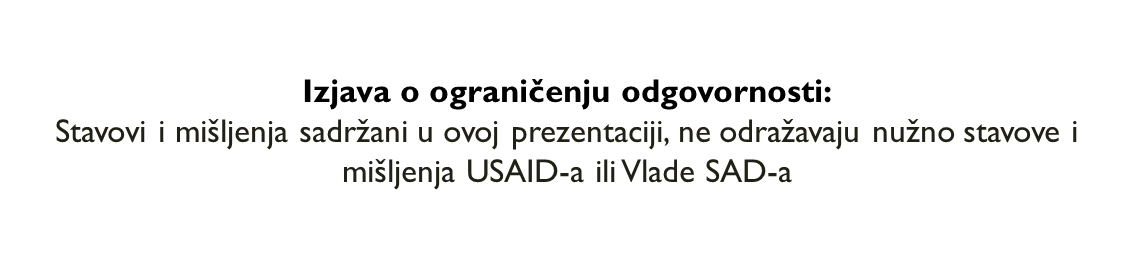